IMPLANTATION DES IPA et fhp
Fatima abouelabbes, IPA à stains
NADIA GASQUEres, IPA à essey les nancy
Hanen GRABSI, IPA à antibes
IPA NDT SALARIE- activité cliniqueFatima .ABOUELABBES
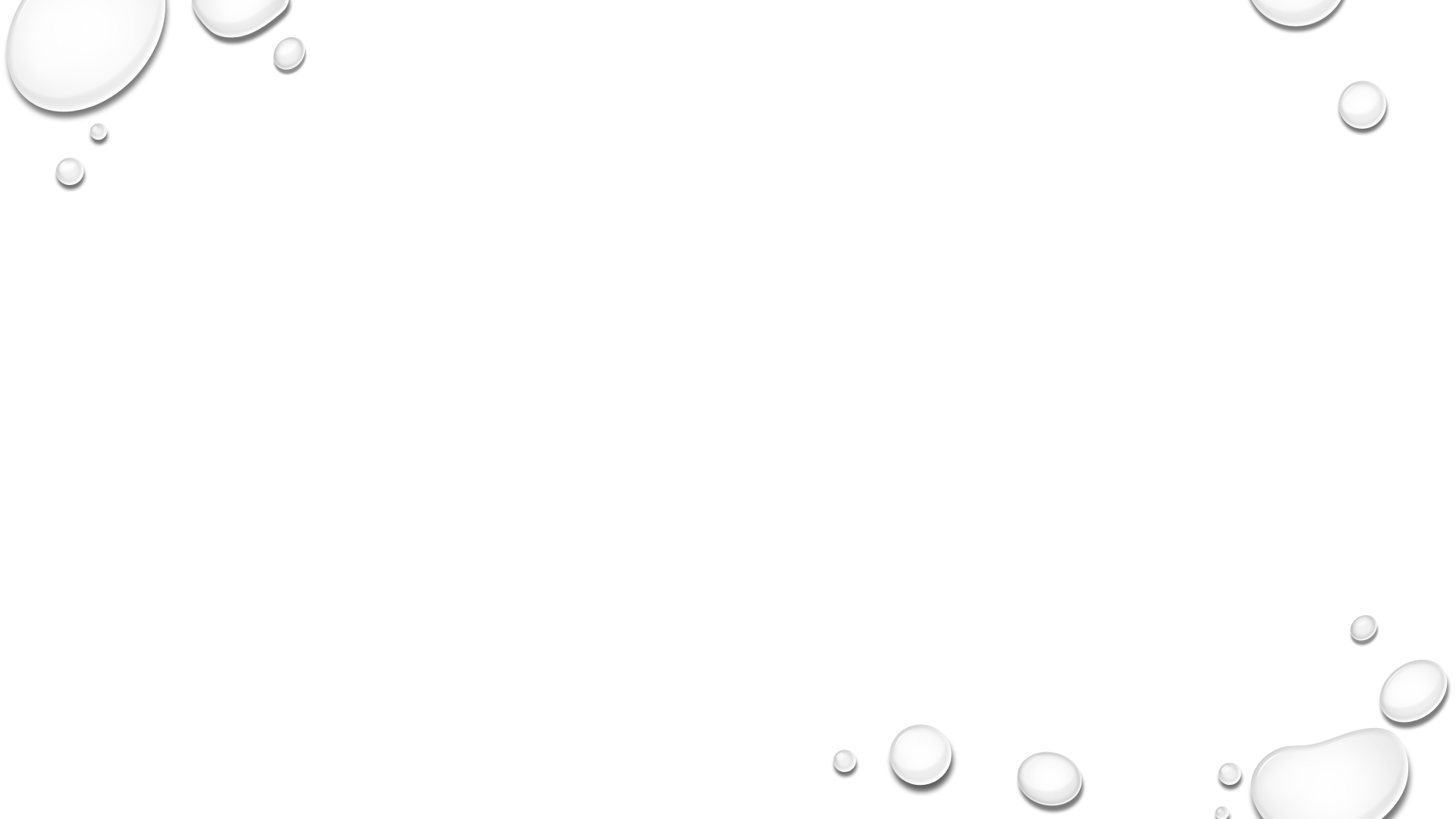 IPA NDT SALARIE- activité cliniqueFatima .ABOUELABBES
Projet à court terme
de visite à domicile 2 fois par an pour les PATIENTS HDQ
« VISITE DE SEANCE DE DIALYSE » en salle UDM à la demande néphrologue
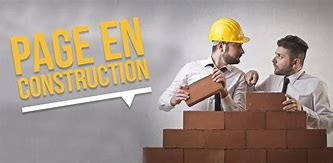 IPA NDT SALARIE- activité recherche et enseignementFatima .ABOUELABBES
IPA NDT Libérale- activité cliniqueHanen .grabsi
IPA NDT Libérale- activité de recherche et enseignementHanen GRABSI
IPA NDT SALARIE - activité clinique ET TRANSVERSALENadia .GASQUERES
IPA NDT SALARIE – FREINS ET LEVIERSNadia .GASQUERES
Merci pour votre participation
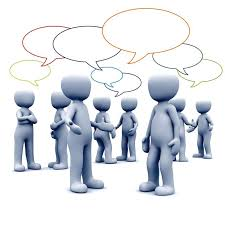